www.homemademamma.com
Gennaio
2012
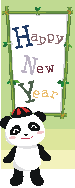 Rispetto molto di più una persona che ha una sola idea e ci arriva che una persona con migliaia di idee che non fa niente. Thomas Edison
clipartmicrosoft
www.homemademamma.com
Gennaio
2012
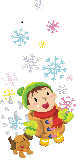 Ciascun uomo deve decidere se vuol camminare nelle luce dell'altruismo creativo o nell'oscurità dell'egoismo distruttivo. Martin Luther King
clipartmicrosoft
Gennaio
2012
www.homemademamma.com
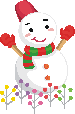 La vera scoperta non consiste nel trovare nuovi territori, ma nel vederli con nuovi occhi. Marcel Prous
clipartmicrosoft
www.homemademamma.com
Gennaio
2012
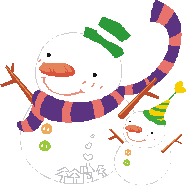 Gli uomini comuni guardano le cose nuove con occhio vecchio. L'uomo creativo osserva le cose vecchie con occhio nuovo. Gian Piero Bona
clipartmicrosoft
www.homemademamma.com
Gennaio
2012
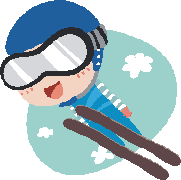 Sii il cambiamento che vuoi vedere avvenire nel mondo. Mahatma Gandhi
clipartmicrosoft